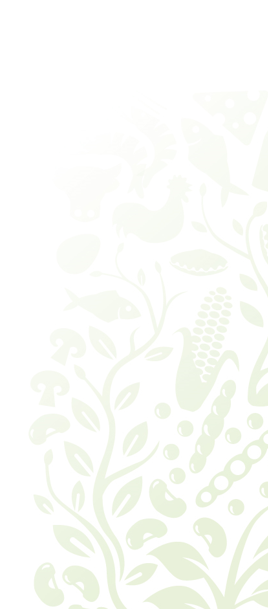 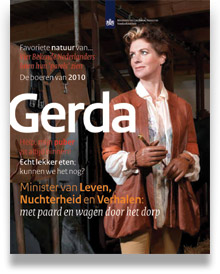 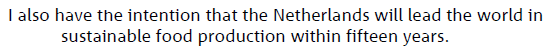 Min. LNV, Nota Duurzaam Voedsel, juni 2008
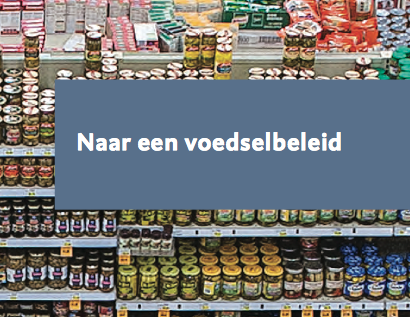 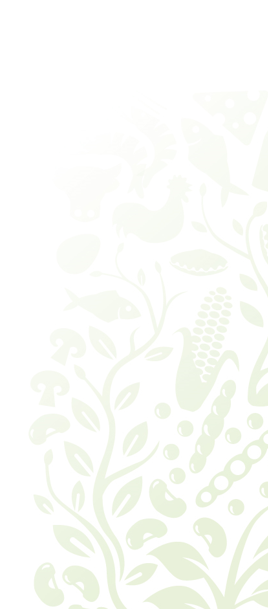 WRR 2 oktober 2014
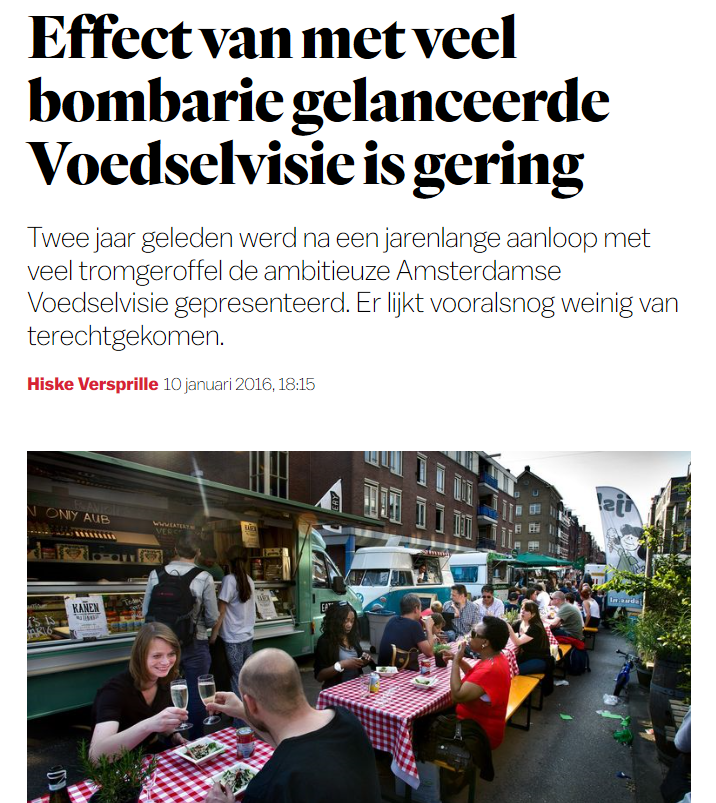 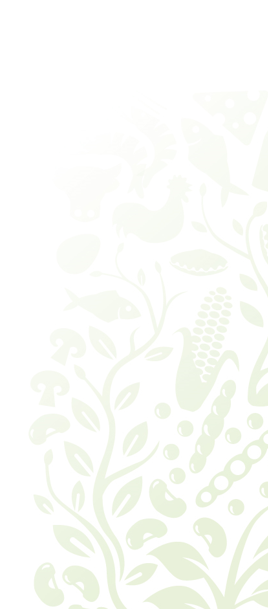 Het Parool 10 januari 2016
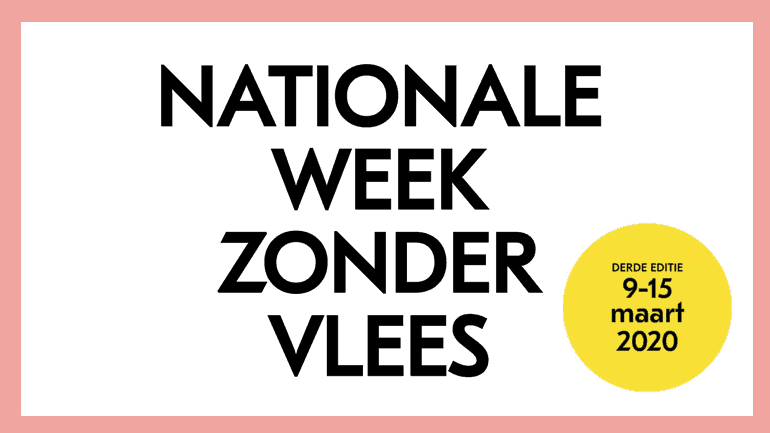 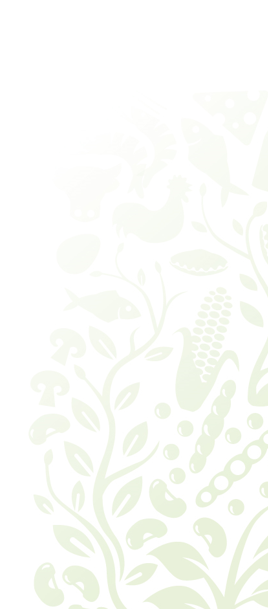 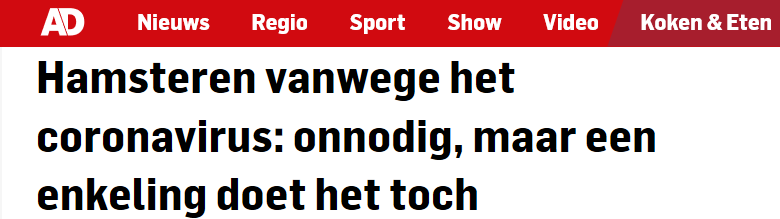 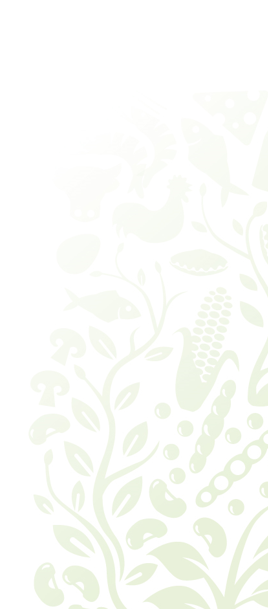 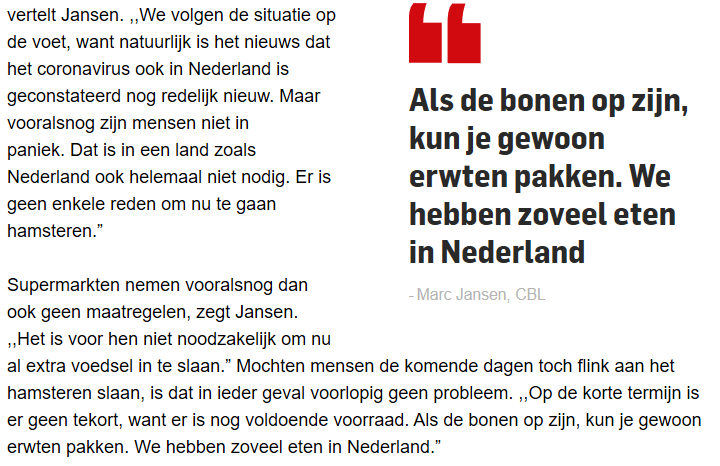 AD 28 februari 2020
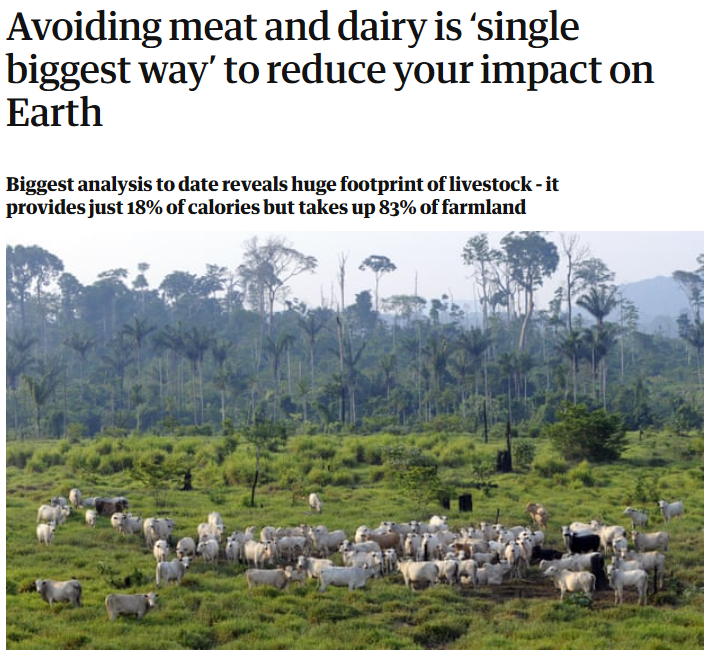 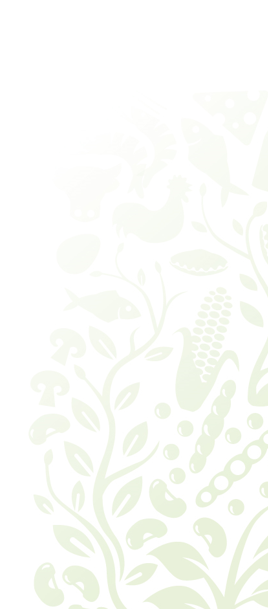 The Guardian 31 mei 2018
Gezond & Duurzaam Voedselsysteem
Een Serieuze Zaak


Jeroen Willemsen
willemsen@foodforimpact.nl
@foodforimpact

Voedselvisie: Food for Thought
Haarlem – 13 maart 2020
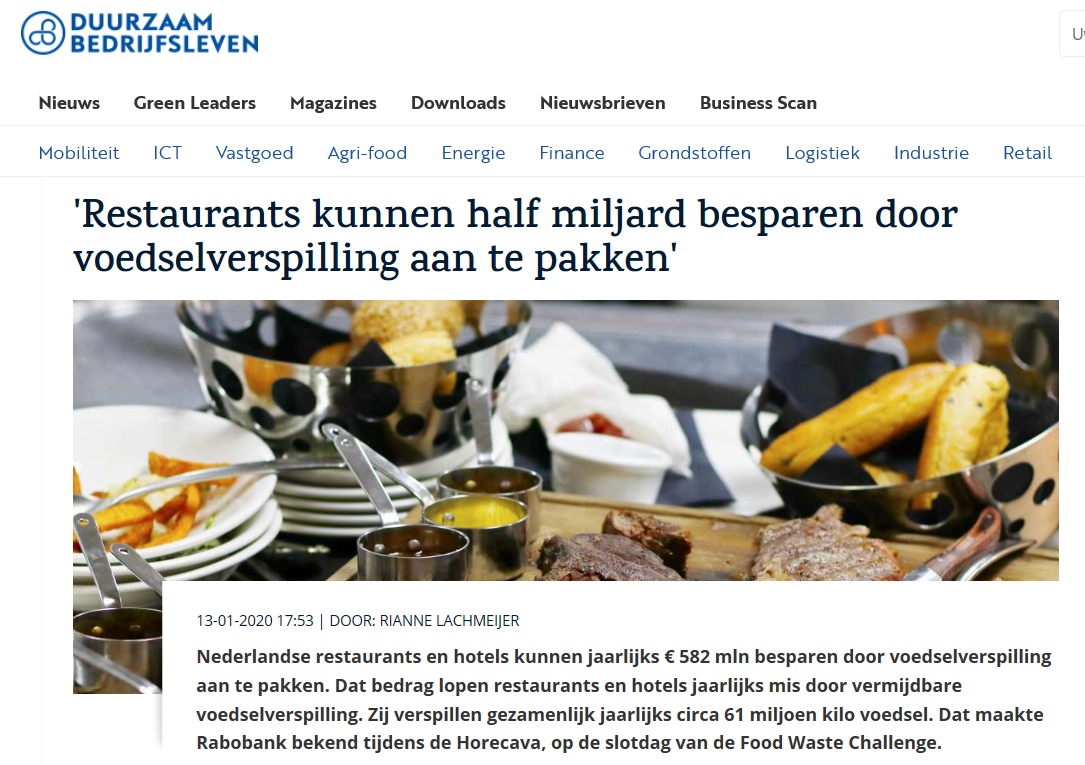 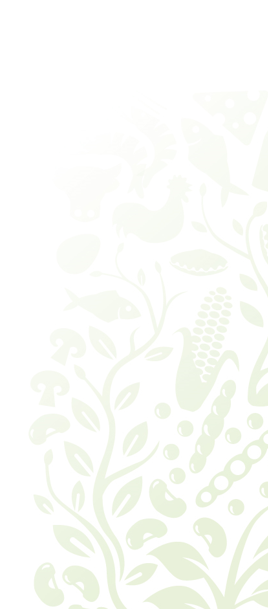 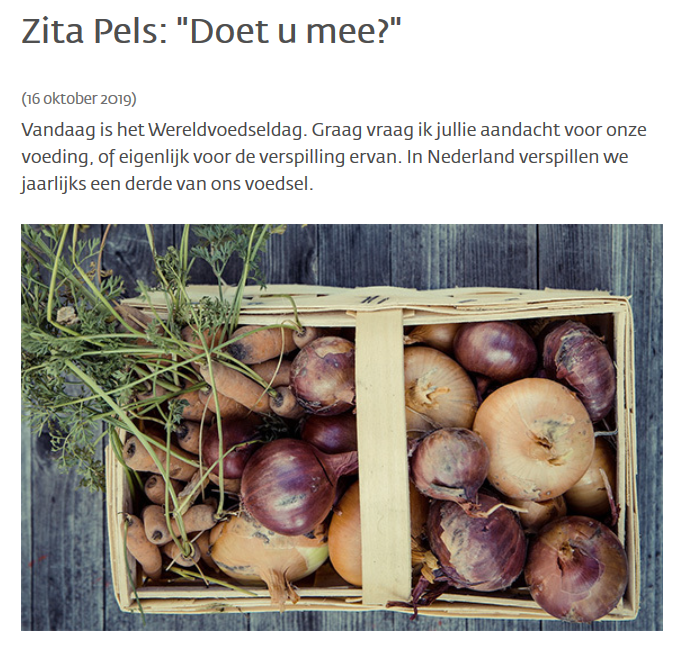 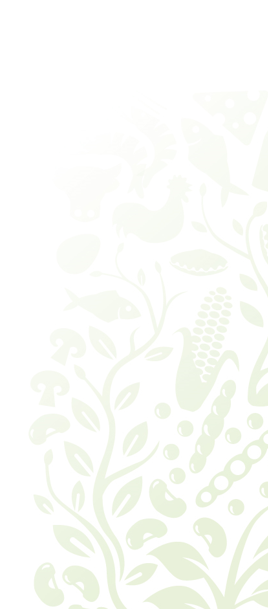 https://www.noord-holland.nl/Actueel/Archief/2019/Oktober_2019/Zita_Pels_Doet_u_mee
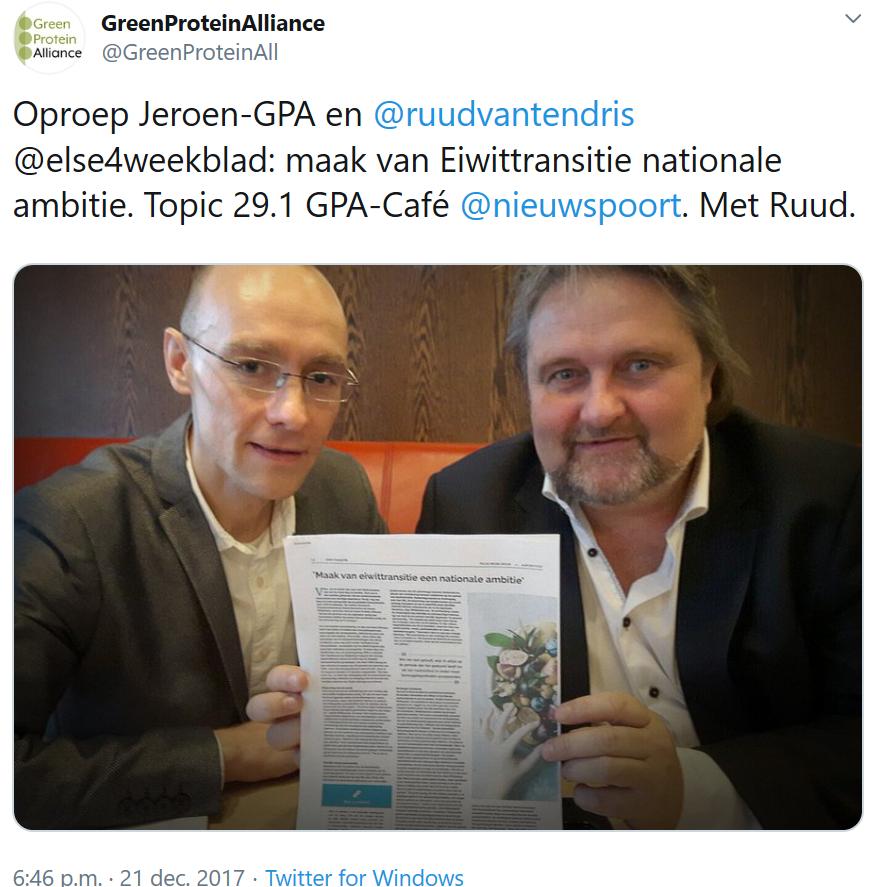 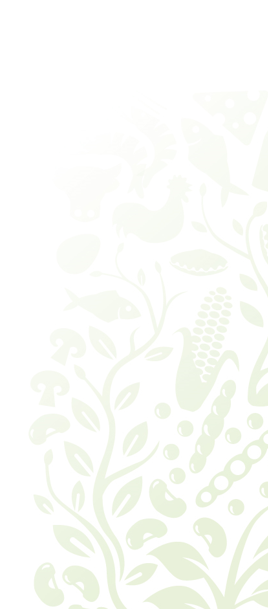 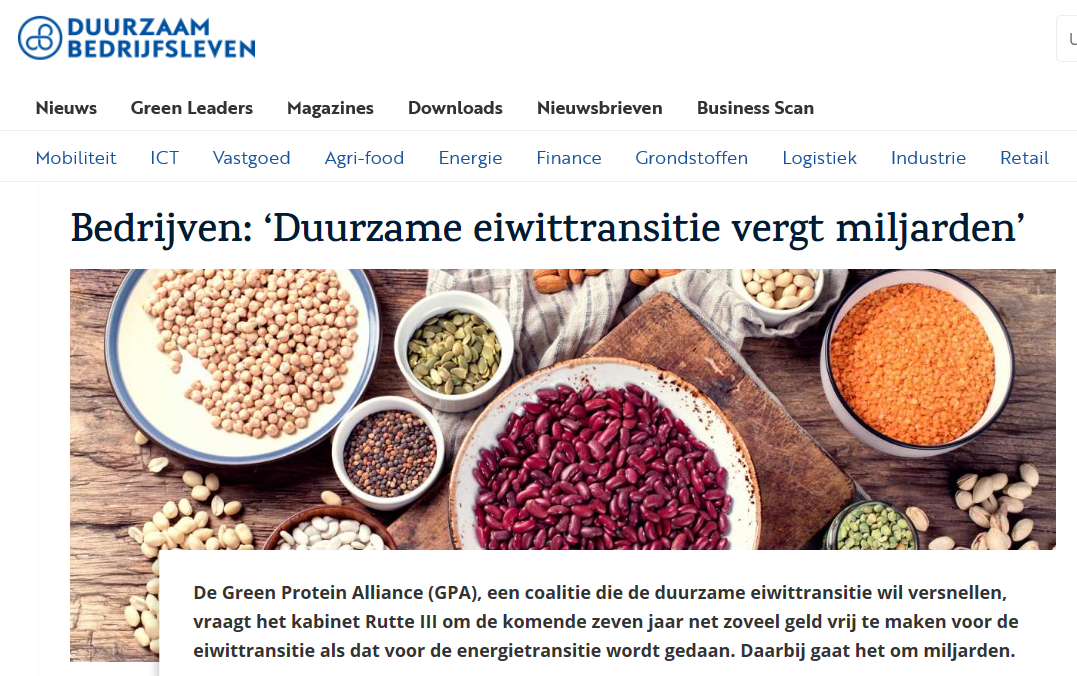 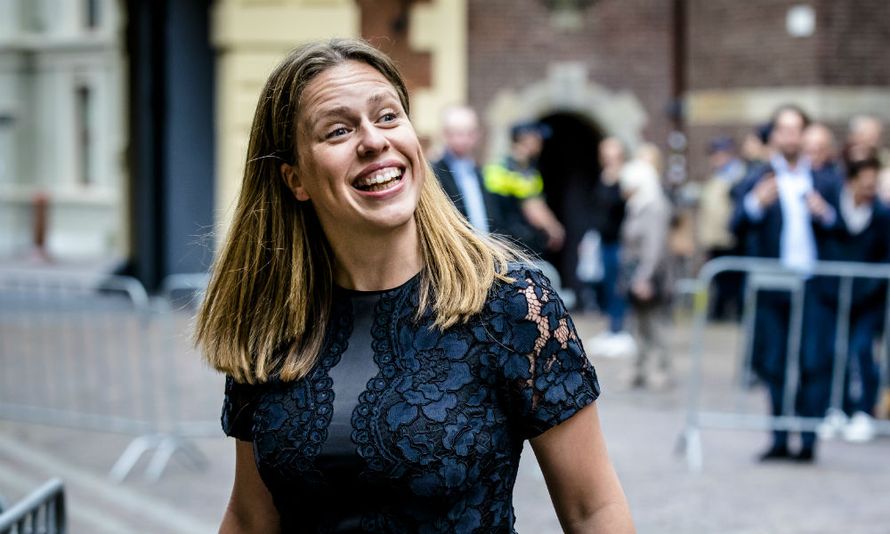 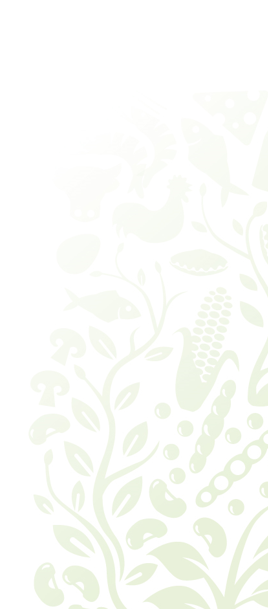 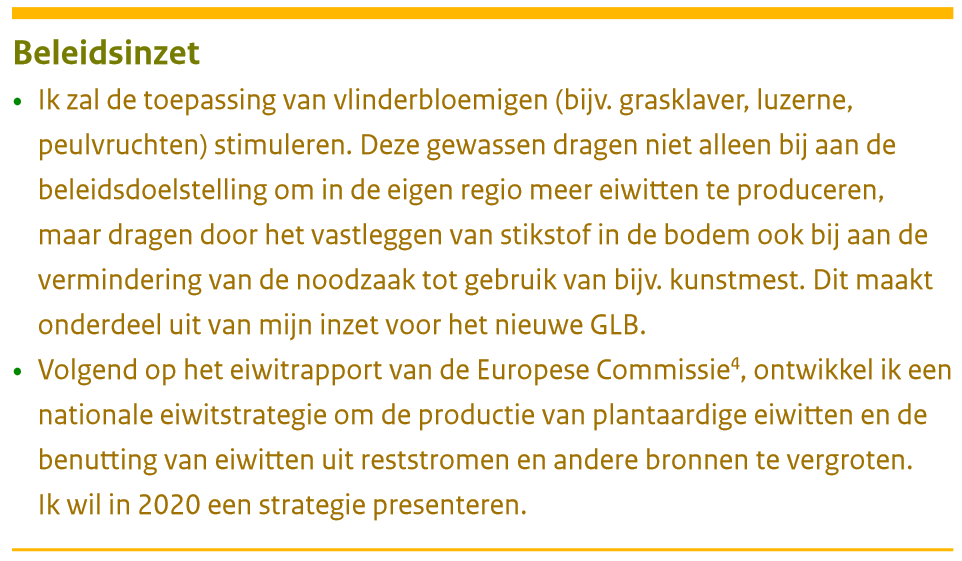 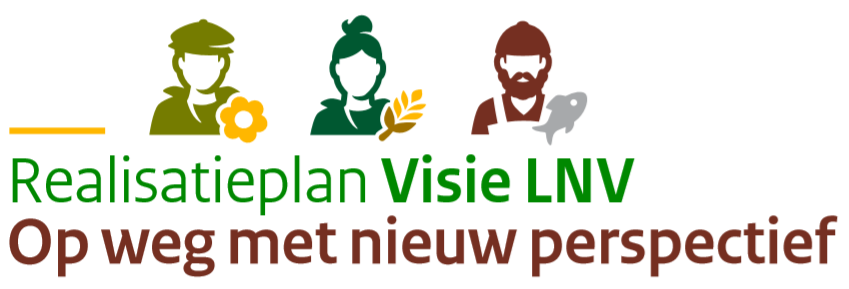 11
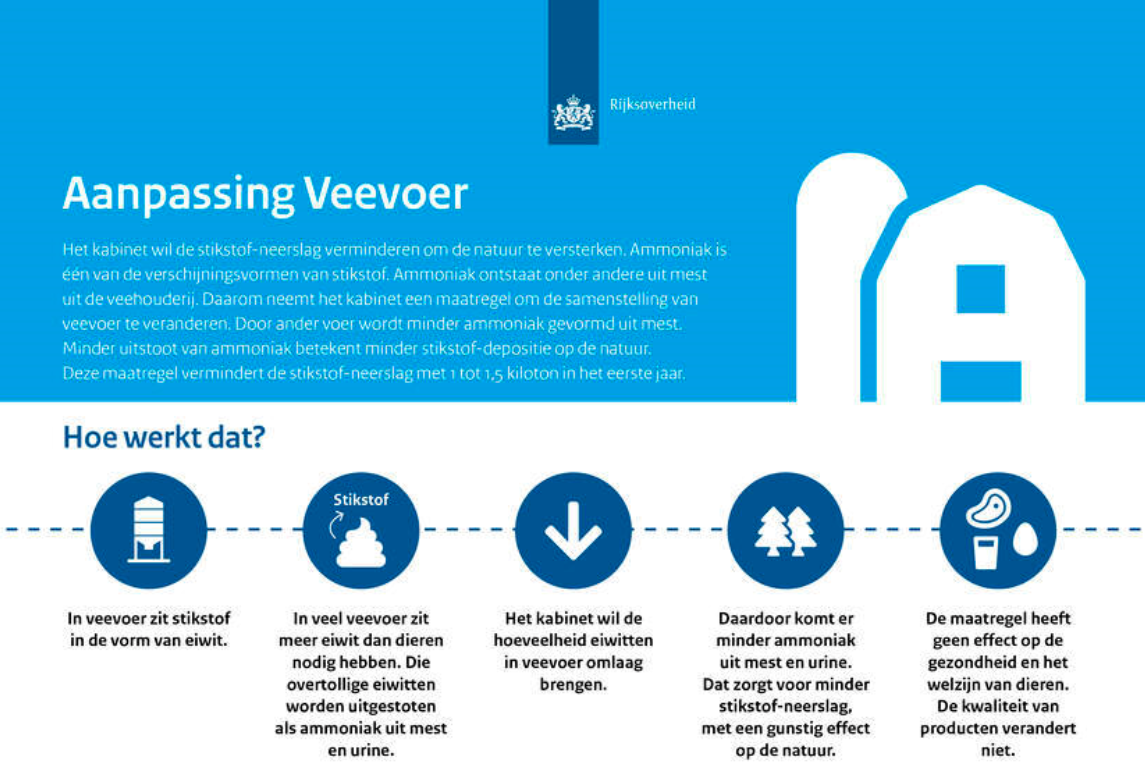 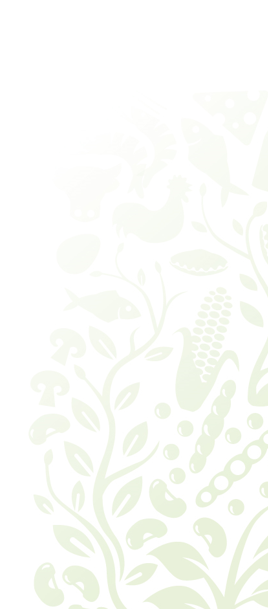 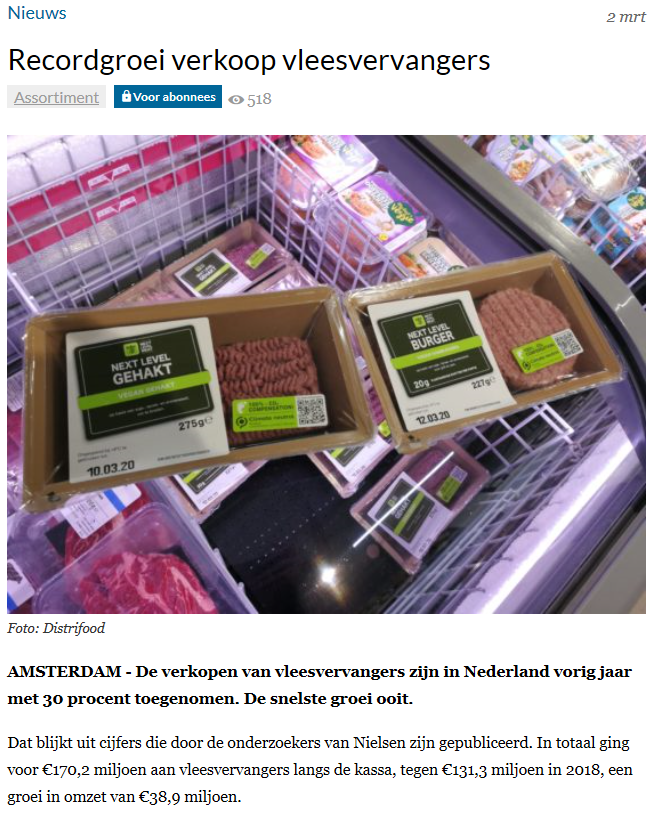 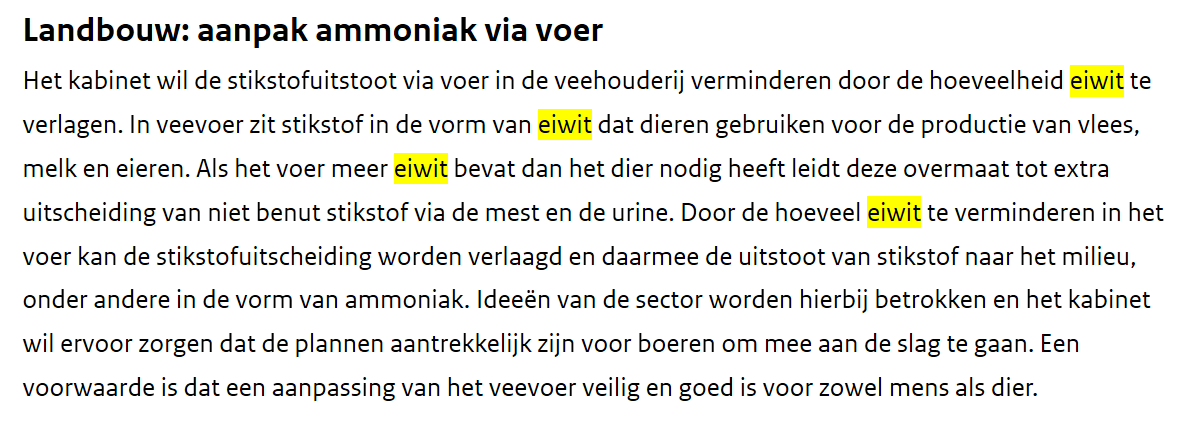 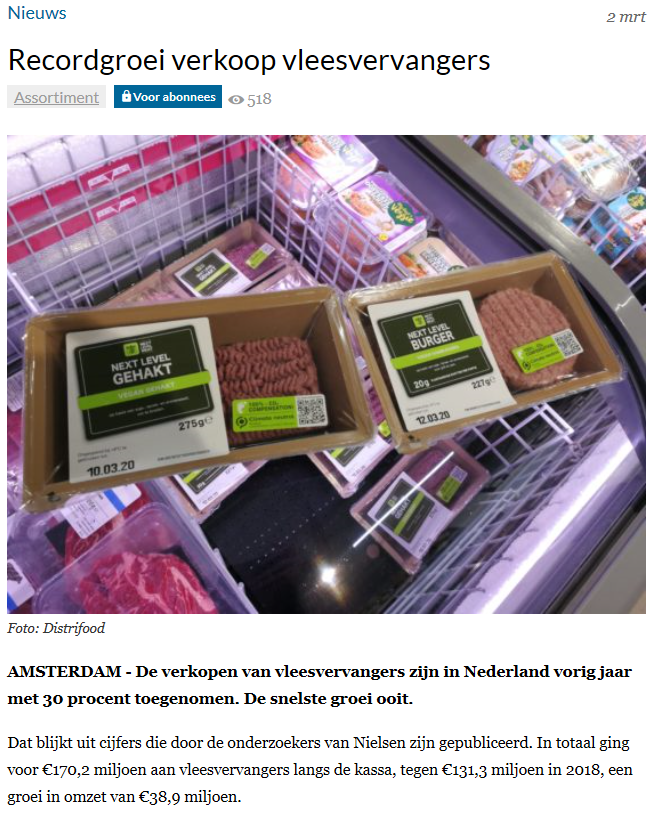 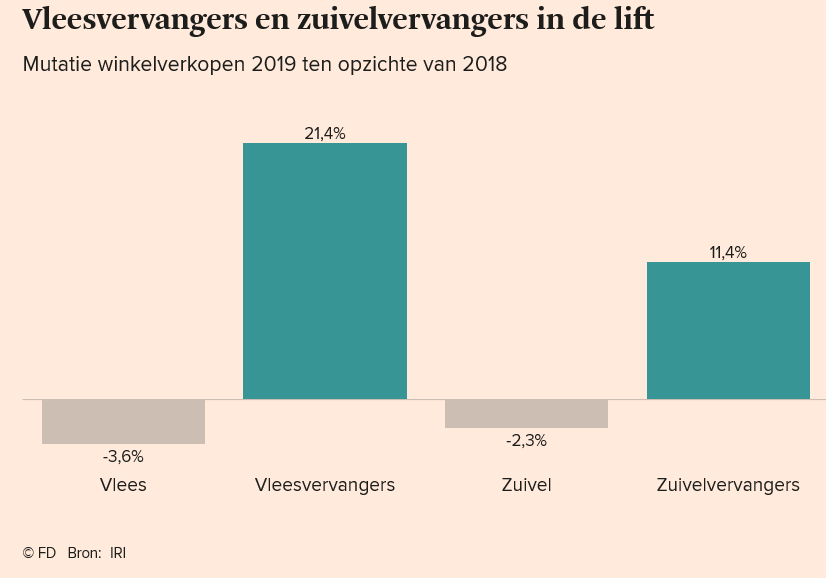 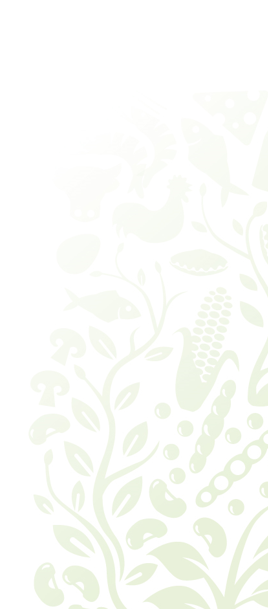 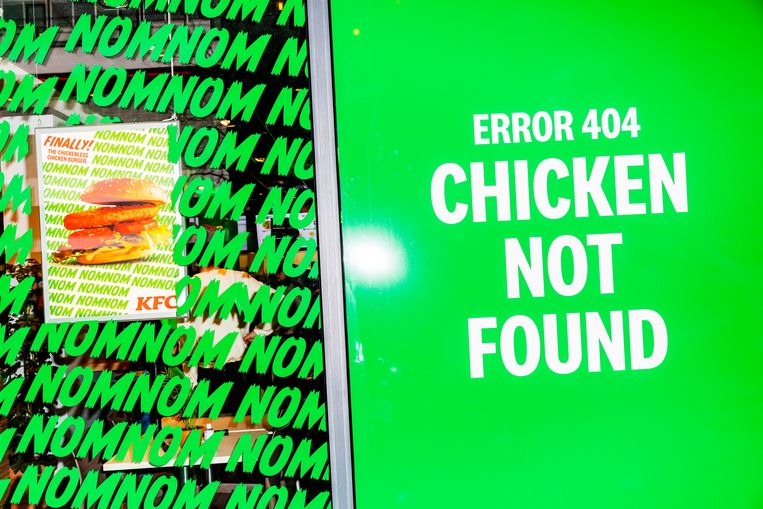 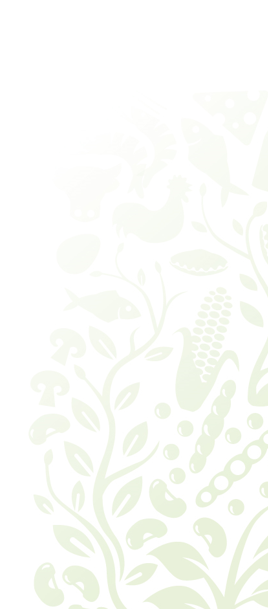 Volkskrant.nl 10 maart 2020
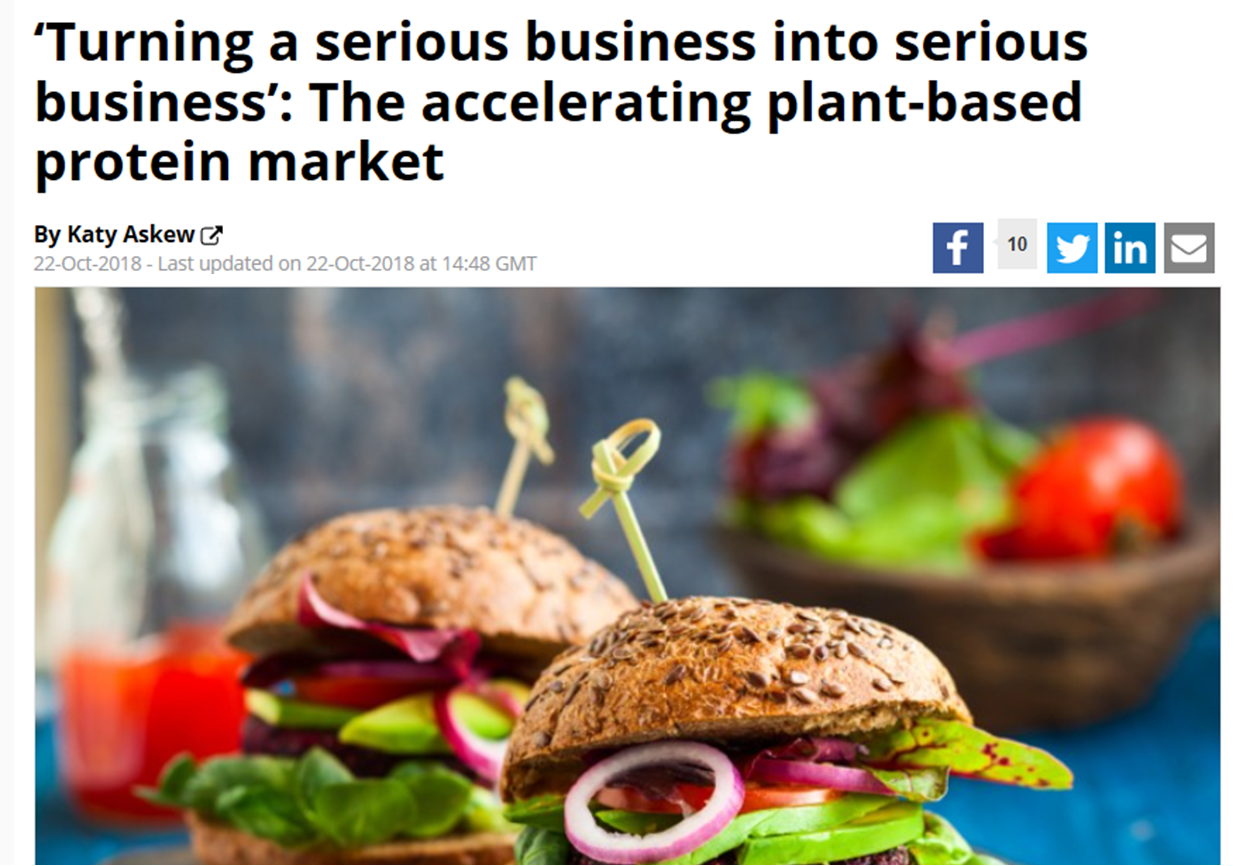 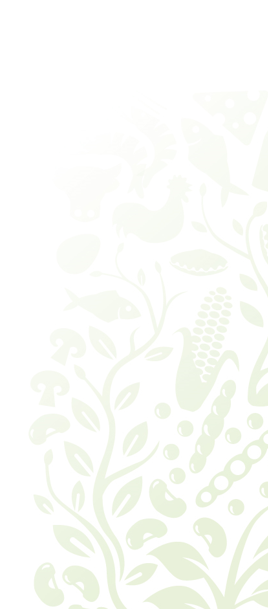 Foodnavigator.com
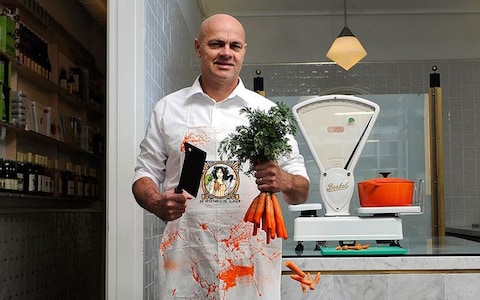 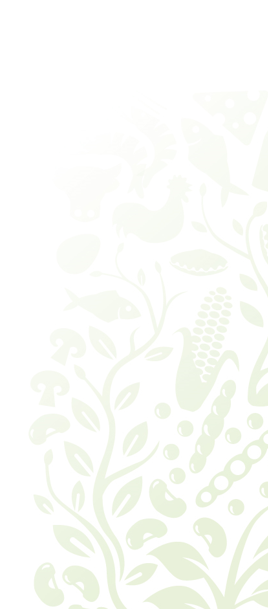 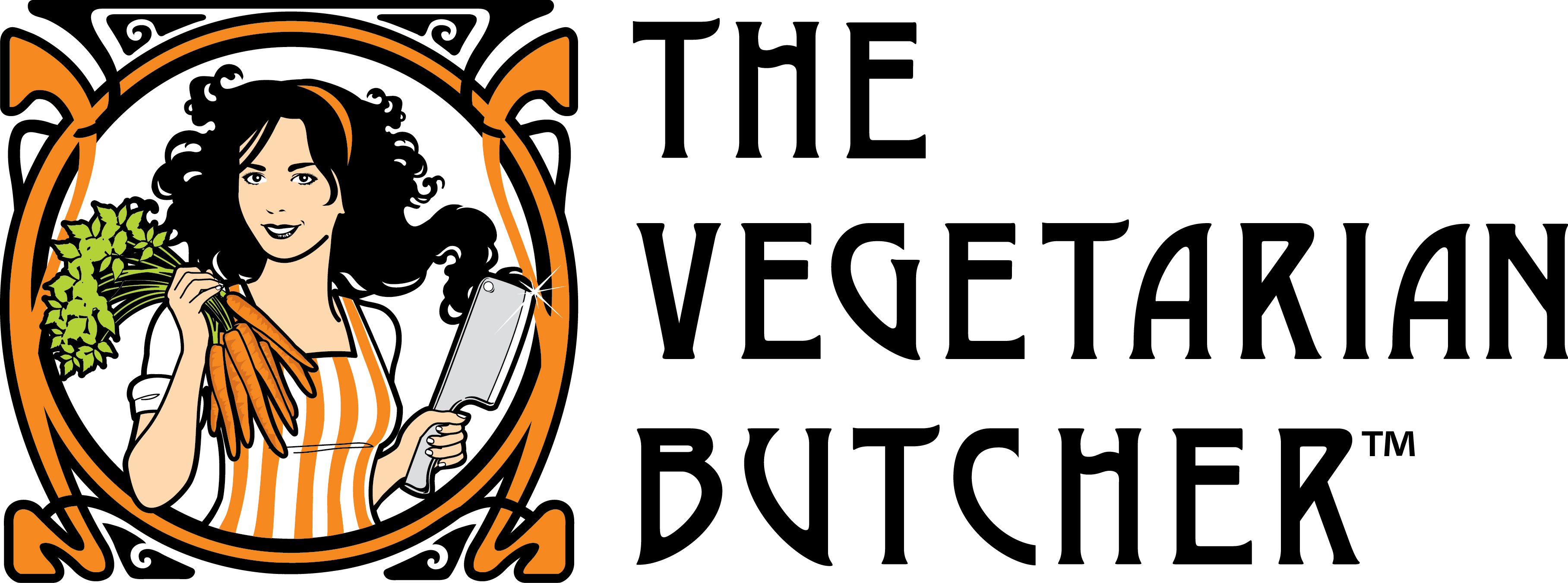 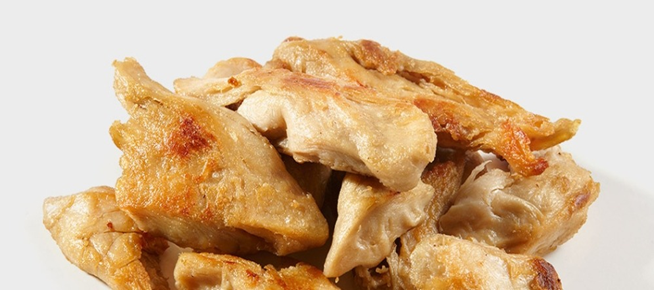 devegetarischeslager.com
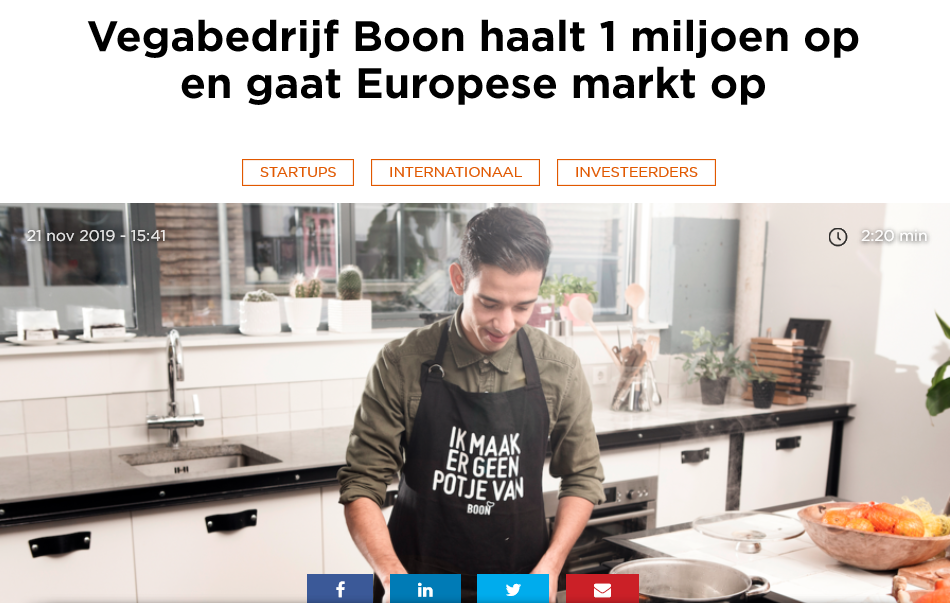 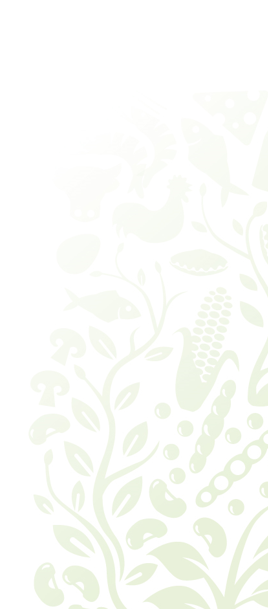 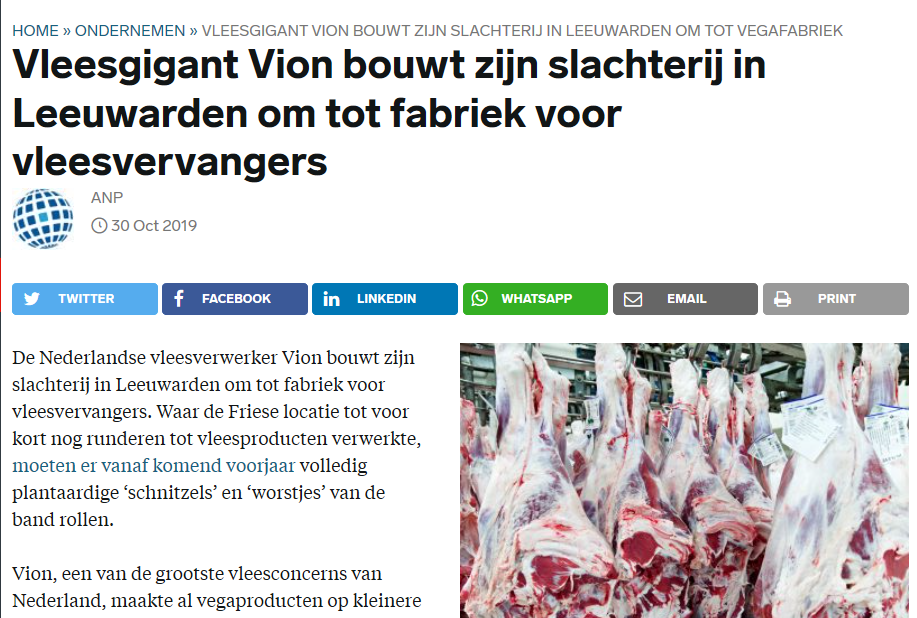 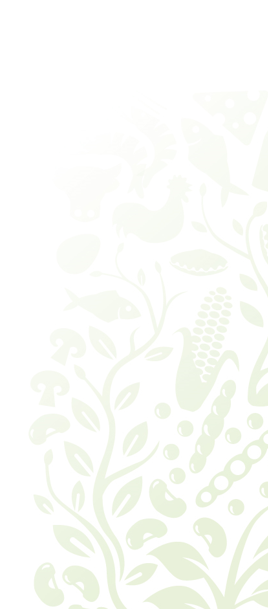 anuga.com
18
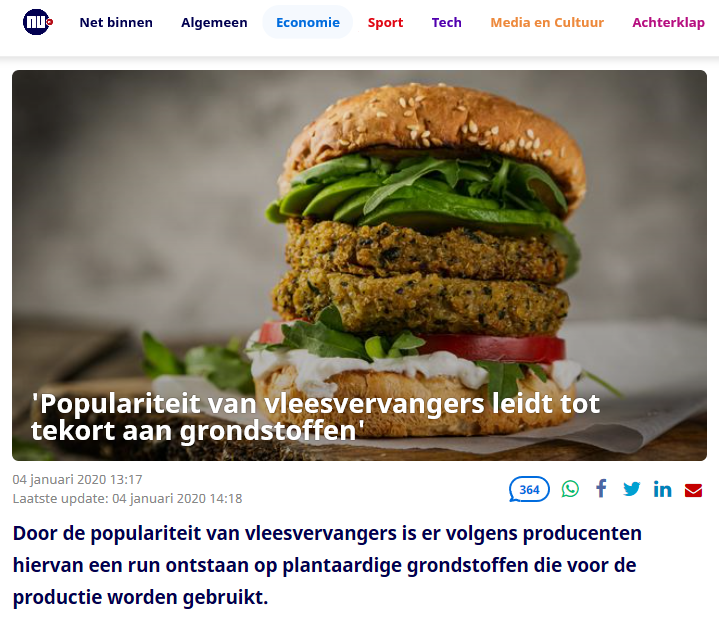 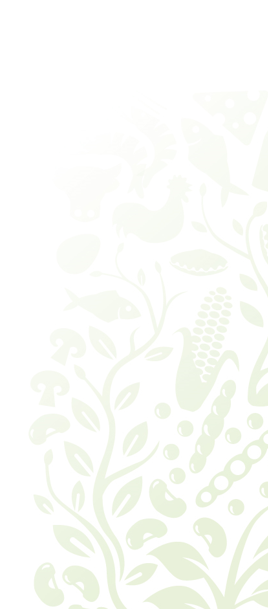 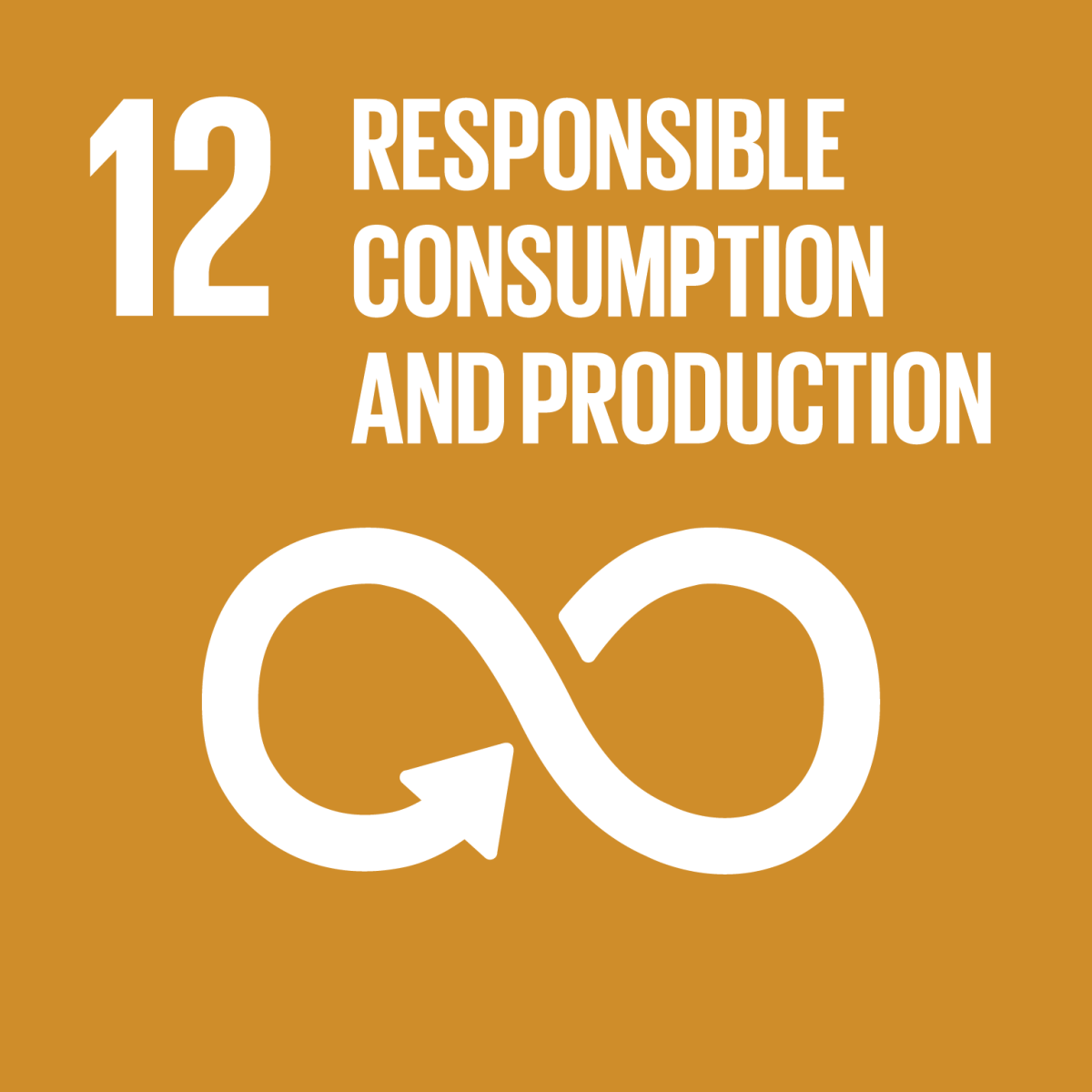 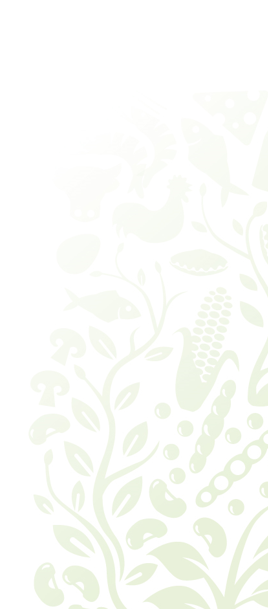 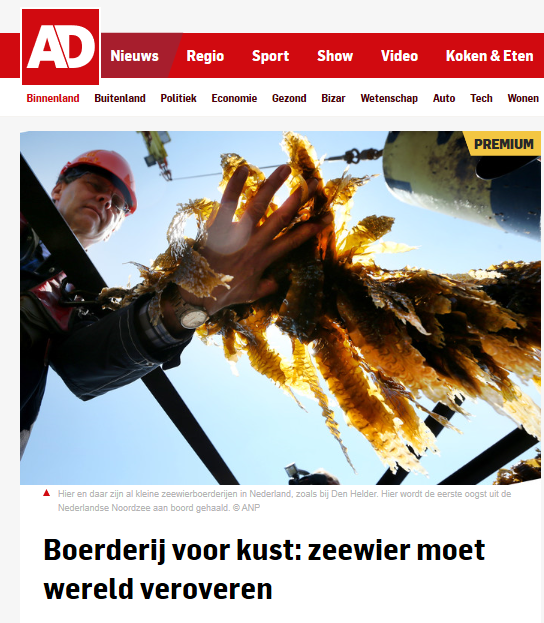 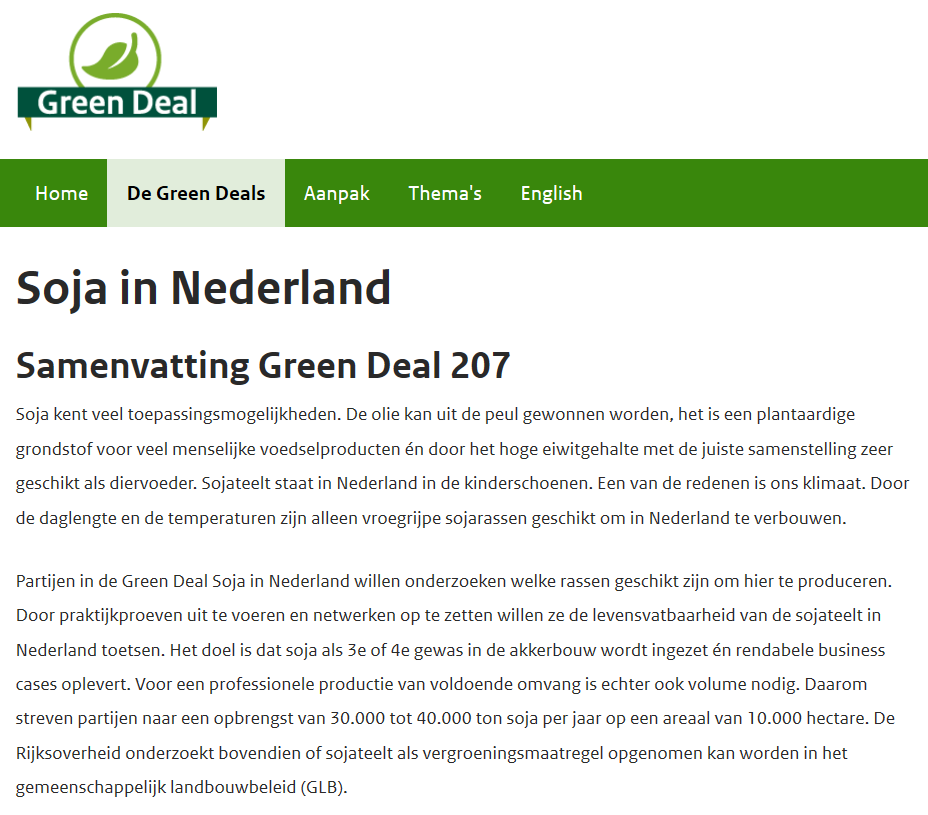 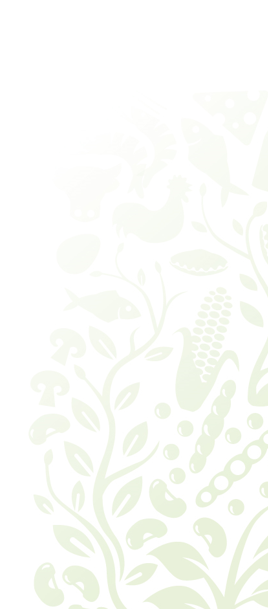 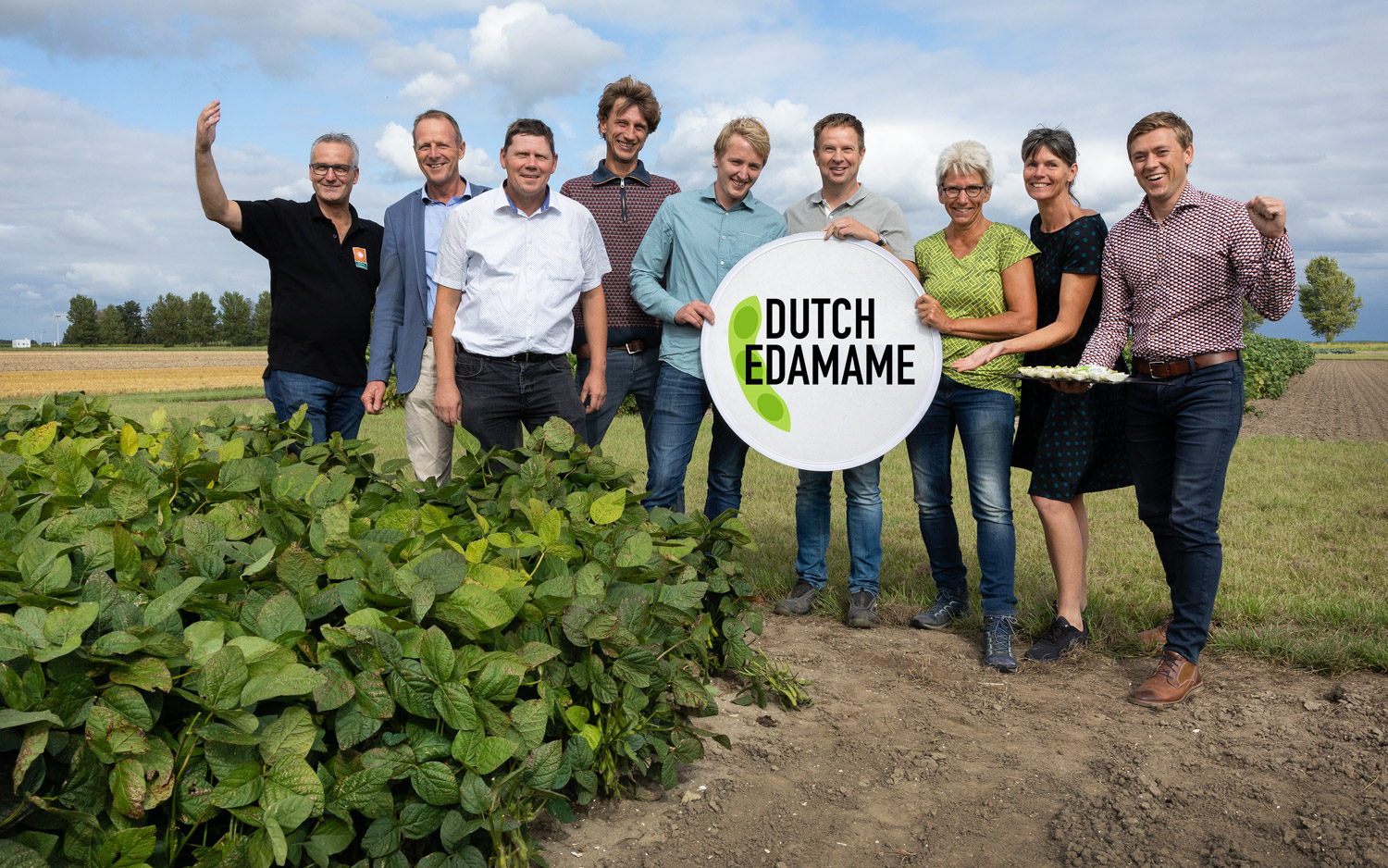 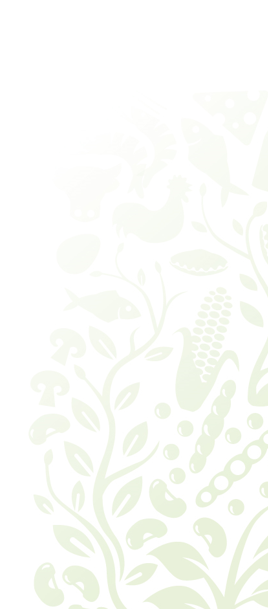 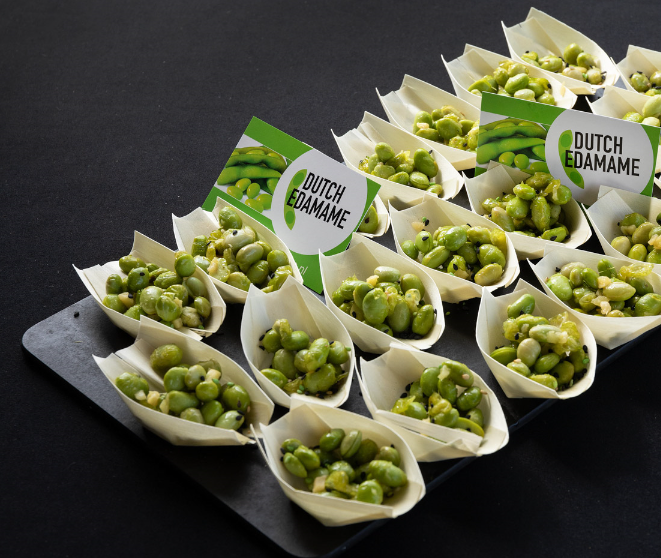 dutchedamame.nl
22
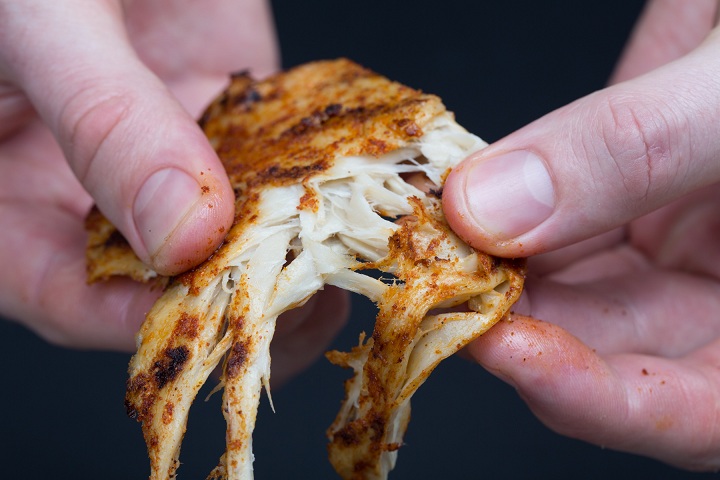 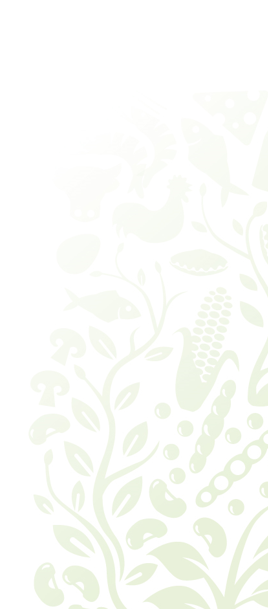 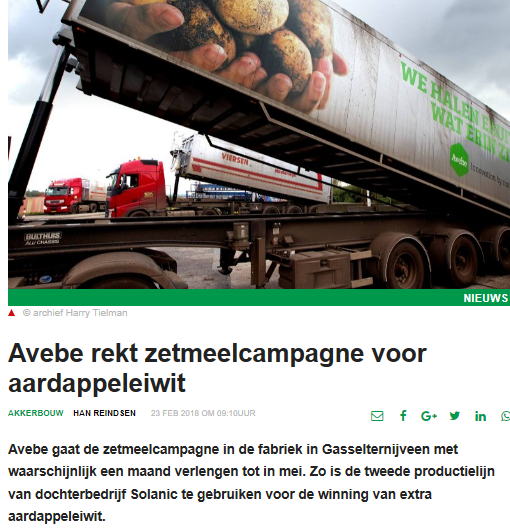 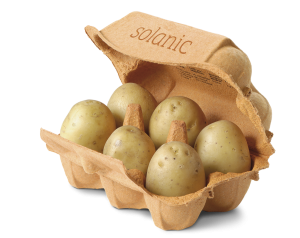 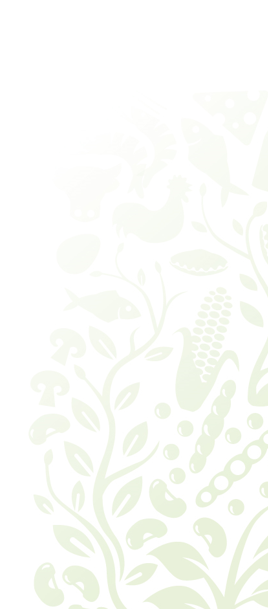 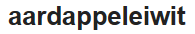 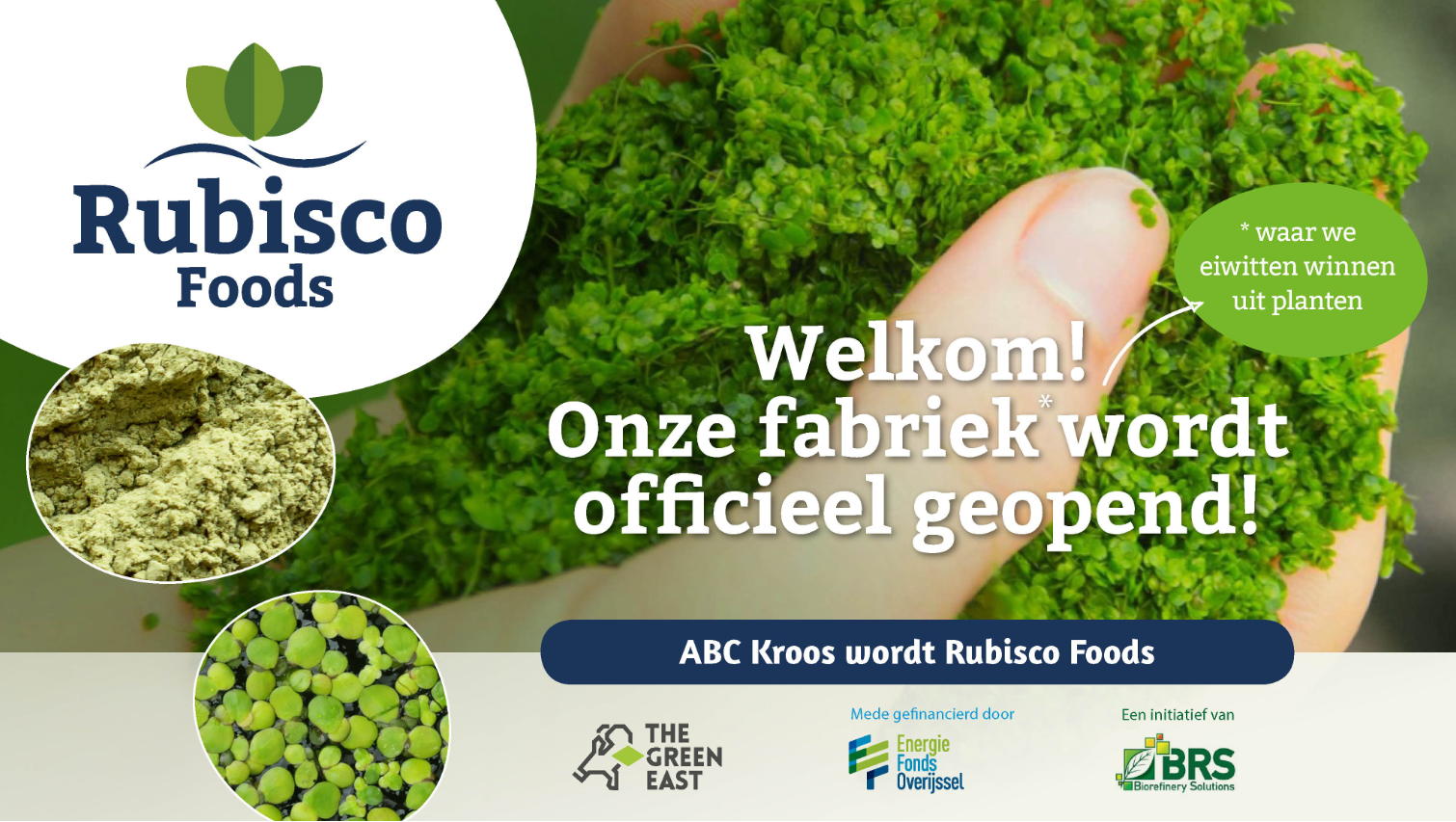 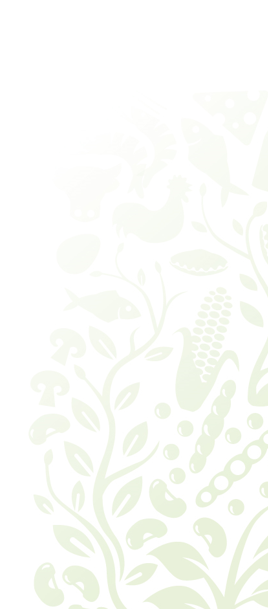 Gezond & Duurzaam Voedselsysteem
Een Serieuze Zaak!


Jeroen Willemsen
willemsen@foodforimpact.nl
@foodforimpact

Voedselvisie: Food for Thought
Haarlem – 13 maart 2020